Practical Steps in Biblical Counseling
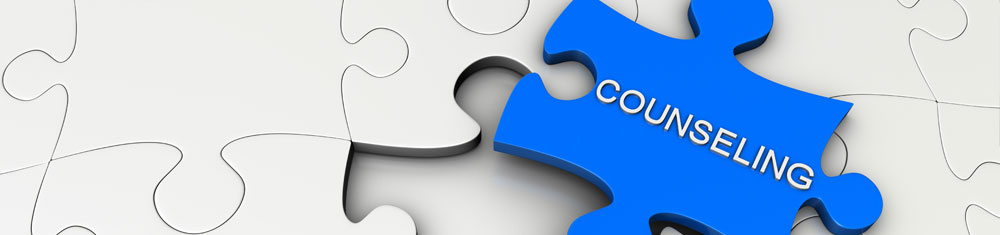 Four roles you will engage in weekly as a pastor/leader 1. Sharing your faith with those around you. (Matt. 5:13-16)2. Making disciples as you live out your faith. (Matt 28:19-20;     Col. 1:10; 2:6-7)3.Preparing for a message or teaching time throughout the week.      (2 Tim. 4:2)4. Biblical counseling. (Prov. 11:14;15:22)
Creating Boundaries when Counseling OthersBoundary # 1 Keep your counseling public.
Counseling case study exampleA single mother in your town comes to you.  She is a mother of an 8-year-old.  The mother is struggling with depression, her finances, and is lonely.  She has asked if you could come to her home and give her some advice.  She cannot meet in the daytime because she works while her daughter is at school.  She is however able to meet in the evening. What do you tell her?
Creating Boundaries when Counseling OthersBoundary # 2 Pray with and for the person(s) you’re meeting with.Boundary # 3 Know your limits.     -Recognize when you’re in over your head.     -No marathon meetings.     -Before you give wrong advice seek advice. Prov. 15:22;           	   19:20
Boundary # 4 Listen, listen, listen!Boundary # 5 Point the person to the Scriptures.Boundary # 6 Remember, you are not the Christ.
Counseling case study exampleA leader from your church asks to meet with you.  When you meet, he confesses he has been drinking heavily over the six months.  He has tried to hide it from co-workers and family, but last weekend he became so drunk that his family found out.  He feels terrible about this. As a result of his drinking, his wife and children do not trust him and have gone to her mother’s house.  What biblical counseling do you give to this man who has been a key leader with you in the church?
Common Mistakes in Biblical CounselingMistake # 1 – Giving too much sympathy instead of biblical solutions.Mistake # 2 - Betraying the clients confidentiality.
Counseling Case Study exampleA couple in your church comes to you.  They are having problems with their teenage son.  When you sit down with the couple they say, “do you promise to keep what we are about to share with you in confidence.”  How do you respond to their request?
Mistake # 3 – Giving worldly advice rather than godly Biblical advice.Mistake # 4 – Assuming they are a follower of Jesus.  Mistake # 5 – Failing to ask questions.
Counseling Case Study ExampleA couple comes to you who wants to get married.  They do not attend church but have shown interest in wanting to attend yours.  They would like you to perform the marriage ceremony in two weeks.  What questions should you ask before agreeing to marry them?
Mistake # 6 – Getting sidetracked on the issues rather than the root problem.Mistake # 7 – Failing to confront the individual when they are clearly in the wrong.Mistake # 8 – Using your counseling situations as sermon illustrations.Mistake # 9 – Failing to give homework or failing to follow up with the individual you met with.
Counseling Case Study ExampleA widow comes to you.  Her husband passed away a year ago.  She has trouble sleeping, is depressed and wonders if life is even worth living anymore.  What biblical advice and scripture could you give her to help her through this troubled time?
Verses relating to Biblical CounselingHebrews 3:13; 4:12; 10:24-25John 14:26; 16:33Eph. 2:8-101 Cor. 2:9; 10:12-13Rom. 15:14; 12:18James 1:192 Tim. 3:16-17Prov. 13:10; 18:13; 15:22; 20:5; 12:15-18; 11:14; 24:6Psalm 16:7; 73:24Col. 1:28; 2:6-7; 3:1-10